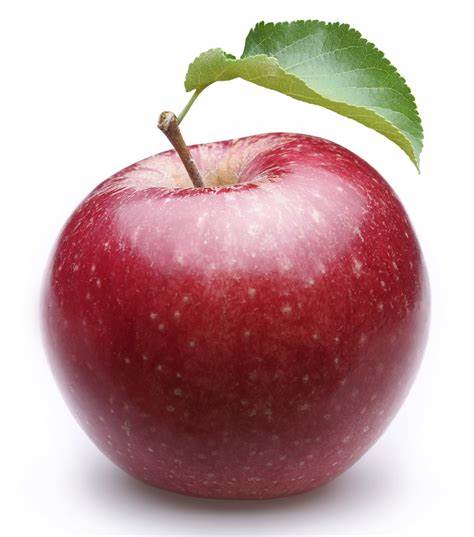 La qualité traiteur livrée à votre domicile !
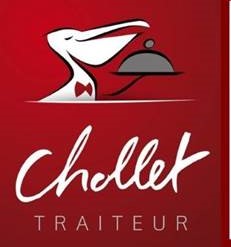 Les menus sont préparés par notre partenaire Chollet traiteur
4 composants : entrée, plat, garniture et dessert à 11,00 € TTC
5 composants : entrée, plat, garniture, laitage et dessert à 11,50 € TTC
6 composants : entrée, plat, garniture, laitage, dessert et potage à 12,00 € TTC
Petit pain fourni
2 menus élaborés et suggérés par une diététicienne
Ou repas à la carte comme au restaurant !
Côté pratique
Vos repas vous sont apportés près à réchauffer
7 jours / 7 jours
Crédit d’impôt de 50% sur le service de livraison
Régimes alimentaires et texture adaptées
Traditionnel
Régime pauvre en sel
Régime pauvre en sucre
Coupé fin
Haché
Mouliné